О ПРОВЕДЕНИИ ВСЕРОССИЙСКОГО УЧЕНИЯ ПО ВОПРОСАМ АНТИТЕРРОРИСТИЧЕСКОЙ ЗАЩИЩЕННОСТИ
Важно!!!
Дата проведения:29 августа 2023 г.
Учение проводится только в школах, школах-интернатах, СПО
Совместная установкаМинпросвещения и МЧС России: - провести учение в каждой 
школе и СПО - максимальный охват персонала и охраны
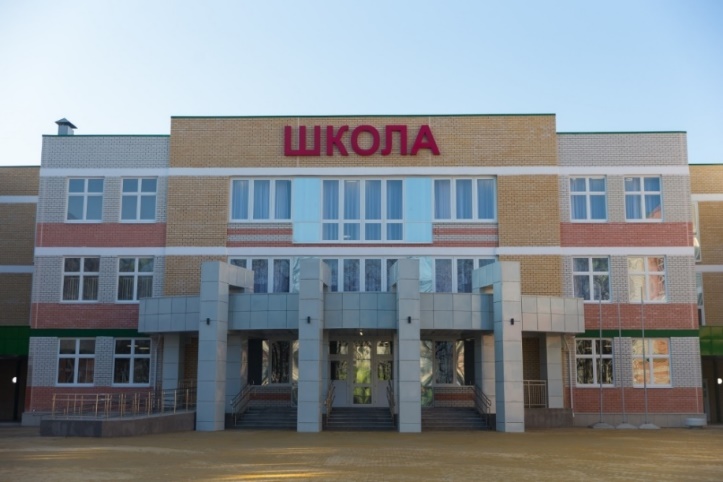 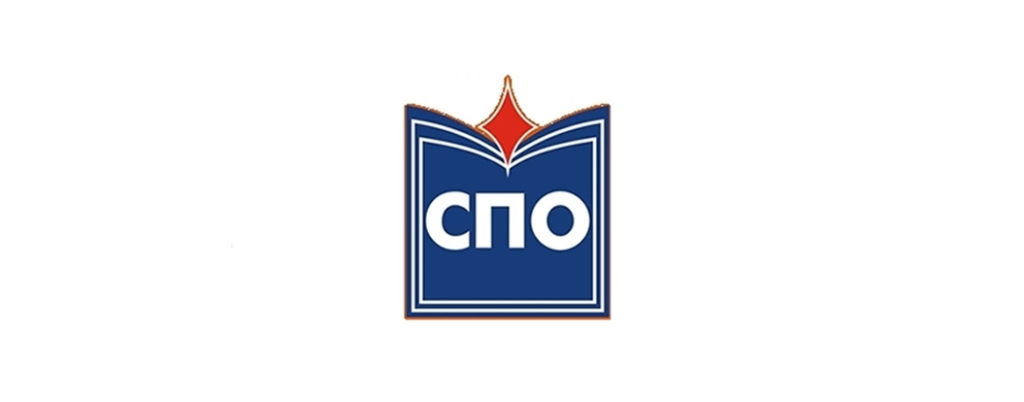 ДОКУМЕНТЫ МИНПРОСВЕЩЕНИЯ РОССИИ
Для подготовки к всероссийскому учению используются:
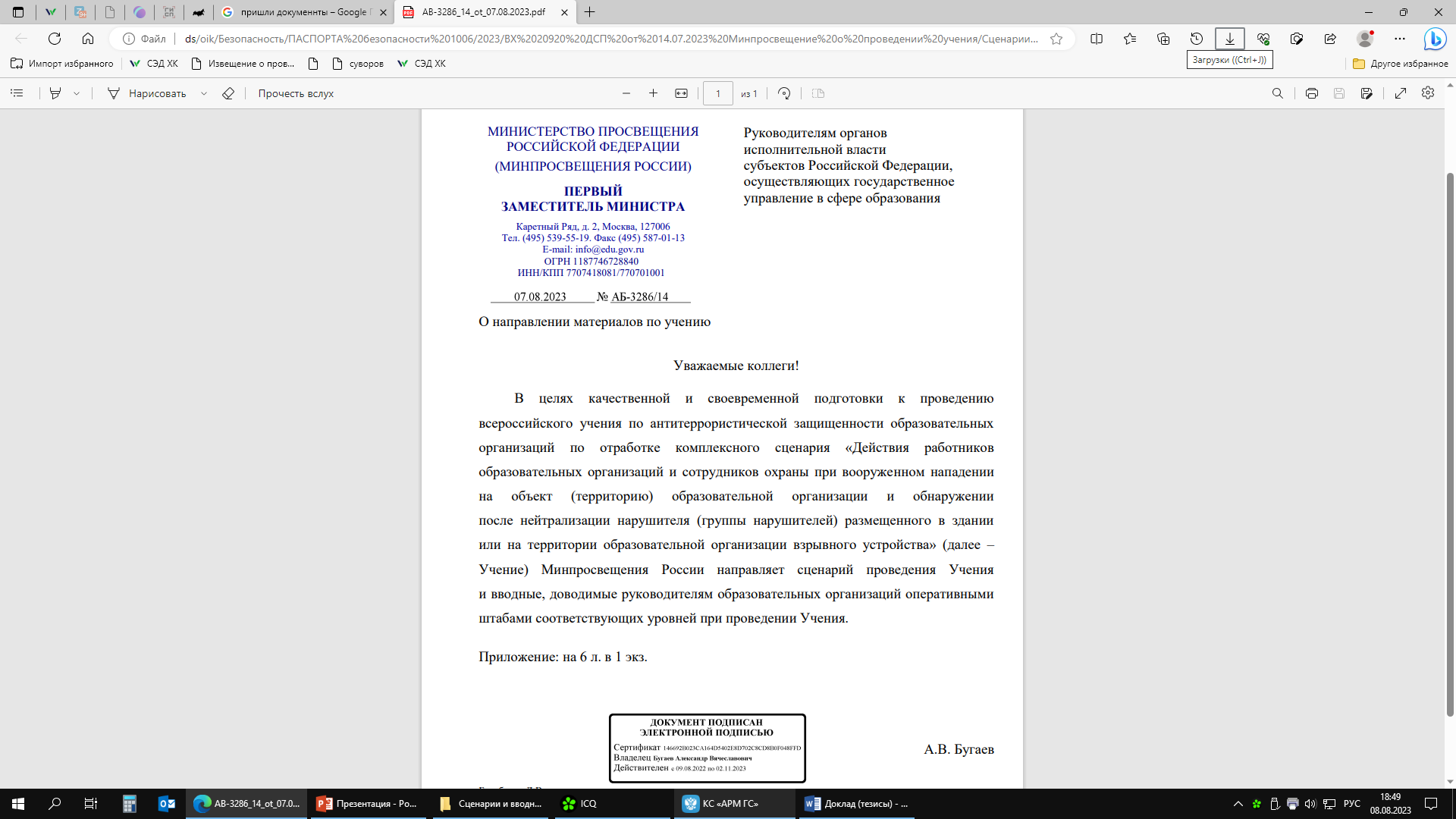 Алгоритмы действий при угрозах
Рекомендации по подготовке и проведению тренировок
Планы подготовки и проведения учения
Сценарий проведения учения
Образцы вводных
ПОДГОТОВКА К УЧЕНИЮ
Отчетность
НЕОБХОДИМО до 11 августа
Организация
Группа контроля
Назначить руководителя учения (помощники – до 2 человек)
План-график тренировок
Приказ о проведении учения
План подготовки к учению
План проведения учения
Довести информацию об учении до руководителя ЧОО
до 11.08
Группа контроля
Краевой оперативный штаб
до 14.08
ПОДГОТОВКА К УЧЕНИЮ
в срок до 21 августа (ОТЧЕТ)
1. Проверка работоспособности технических средств охраны и связи в ЕДИНЫЙ ДЕНЬ
2. Инструктажи с охраной о порядке действий
3. Теоретические занятия с педагогами и иными работниками
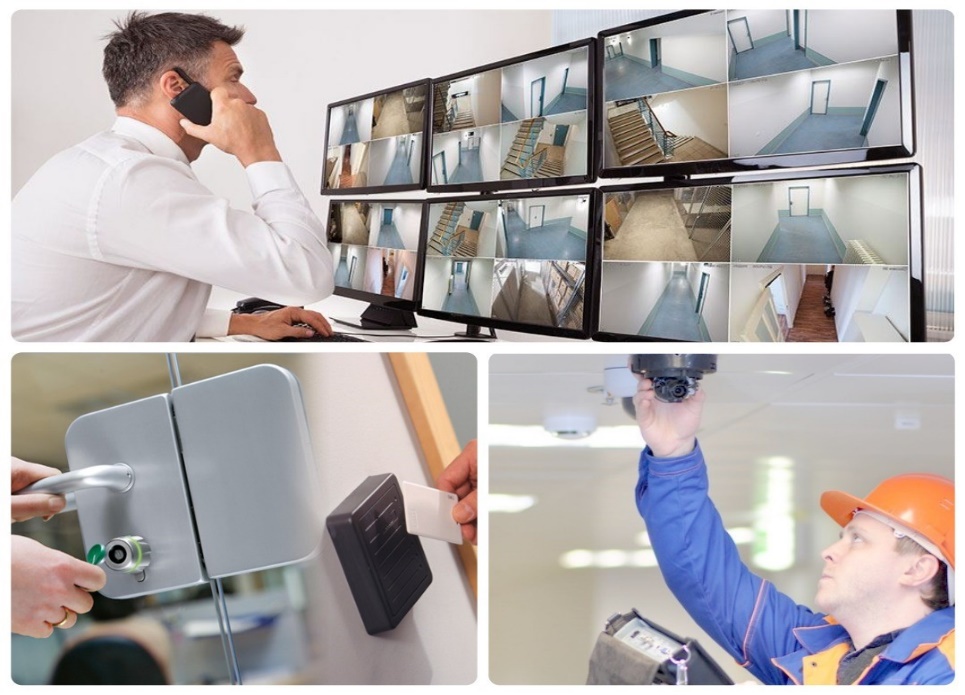 ОБЩАЯ ГОТОВНОСТЬ К УЧЕНИЮ НА УРОВНЕ ОРГАНИЗАЦИЙ:
21 АВГУСТА
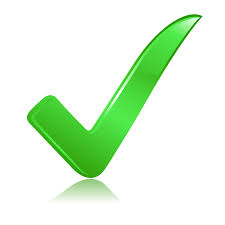 2 СЦЕНАРИЯ УЧЕНИЯ
Сценарий 2
Сценарий 1
Действия работников образовательных организаций и сотрудников охраны при вооруженном нападении
Действия работников образовательных организаций и сотрудников охраны при обнаружении после нейтрализации нарушителя (группы нарушителей) размещенного в здании или на территории взрывного устройства
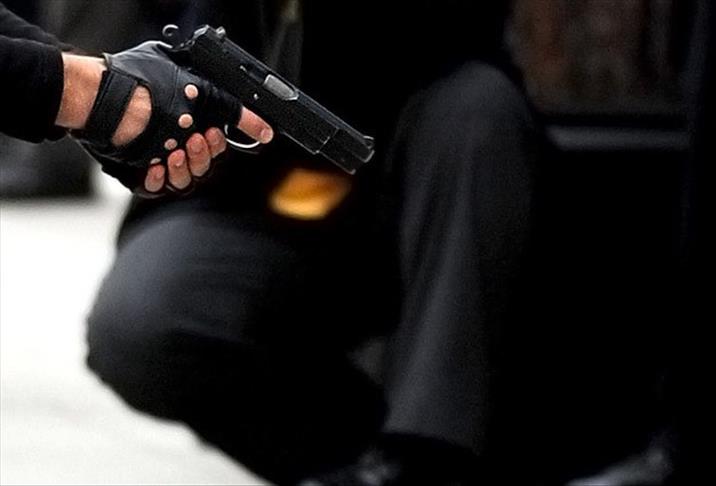 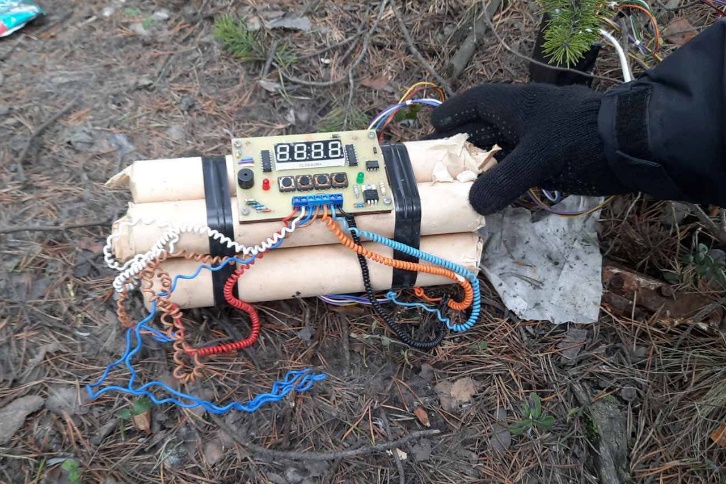 ХОД ПРОВЕДЕНИЯ УЧЕНИЯ (ТЕОРЕТИЧЕСКАЯ ЧАСТЬ)
Руководитель учения:
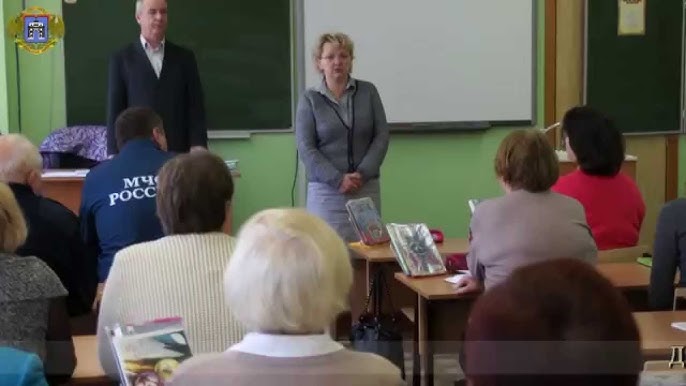 Представляет сотрудников МЧС, МВД, Рогсвардии
Объявляет тему, цели и задачи
Напоминает порядок действий (алгоритмы)
Дает оценку состояния защищенности объекта
Определяет место сбора эвакуированных
Доводит порядок оказания медицинской помощи
ХОД ПРОВЕДЕНИЯ УЧЕНИЯ (ПРАКТИЧЕСКАЯ ЧАСТЬ)
Доклад о готовности
 Вводная по 1 задаче
 Задание по вводной
 Доклад об отработке либо повторение отработки
 Вводная по 2 задаче
 Задание по вводной
 Доклад об отработке либо повторение отработки
ОФОРМЛЕНИЕ ИТОГОВ УЧЕНИЯ
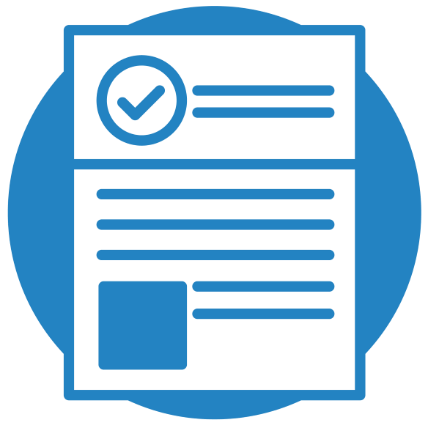 Руководитель УЧЕНИЯ:
Подводит итоги
Доводит до участников учения недостатки
Составляет акт о проведении учения
В акте отражается:
Категория участников, сроки
Тема, цели
Место, время, количество участников
Оценка результата
Совещание при директоре
ОБРАТНАЯ СВЯЗЬ
Руководитель учения
1.
Группа контроля
доклад о завершении учения
Группа контроля
Краевой штаб
2.
сводный доклад
Группа контроля Минпросвещения России
Краевой штаб
3.
сводный доклад субъекта